Threshold Concepts Year 6 The Building Blocks for Learning
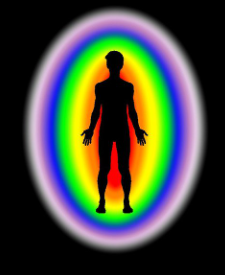 Spirituality: Mirrors
Reflecting on the things greater than ourselves
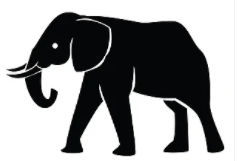 English Threshold Concepts KS2
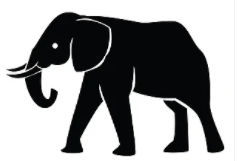 Magic Box: English Threshold Concepts
Spirituality: Can poetry help us to create a connection with others and give us a sense of belonging?
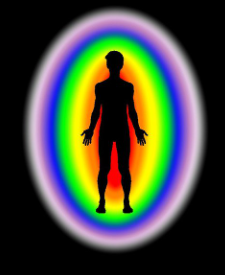 Poetry
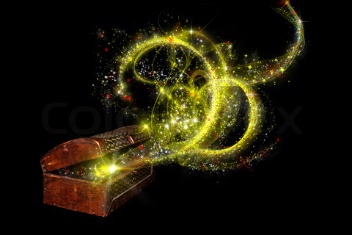 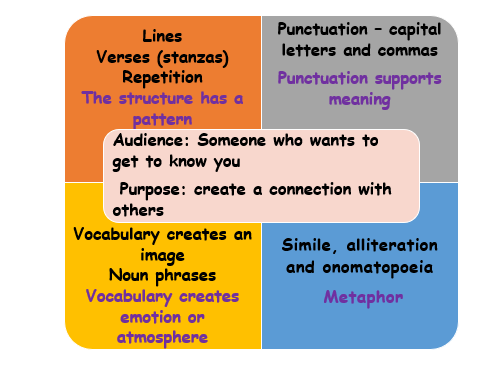 Challenge: Whilst reading, can you find a connection with the characters you find out about?
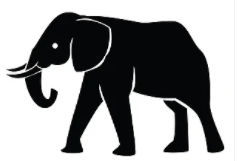 Greek Myths: English Threshold Concepts
Spirituality: Can Greek myths help us understand 
the experience of living, flourishing and finding hope?
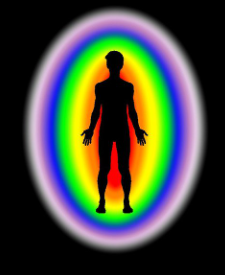 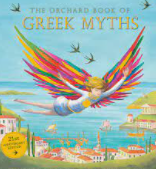 Non-chronological report
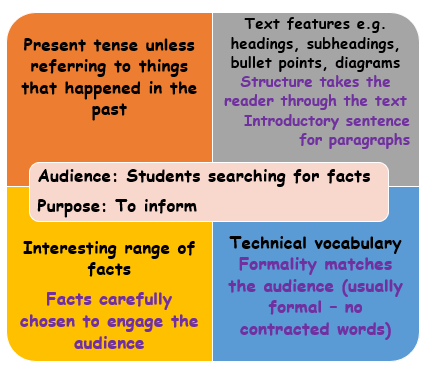 Challenge: Read Greek Myths. Explore the messages they give.
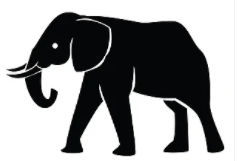 Percy Jackson and the Lightning Thief: English Threshold Concepts
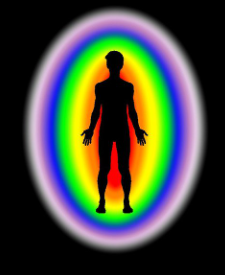 Spirituality: Can stories help us find meaning and purpose in the things we value?
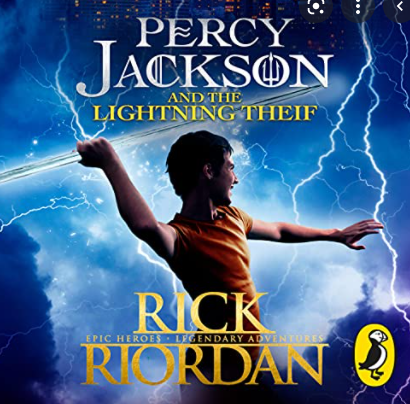 Narrative-Suspense
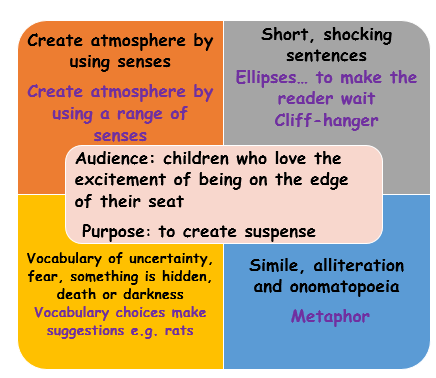 Challenge: Read Percy Jackson and the Lightning Thief.  
What does Percy learn about himself from his adventures?
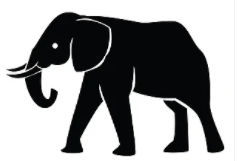 Christmas Carol: English Threshold Concepts
Spirituality: Can self reflection bring positive change?
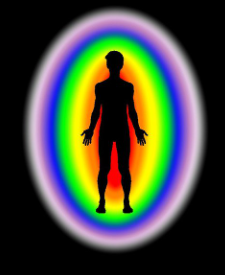 Narrative Text
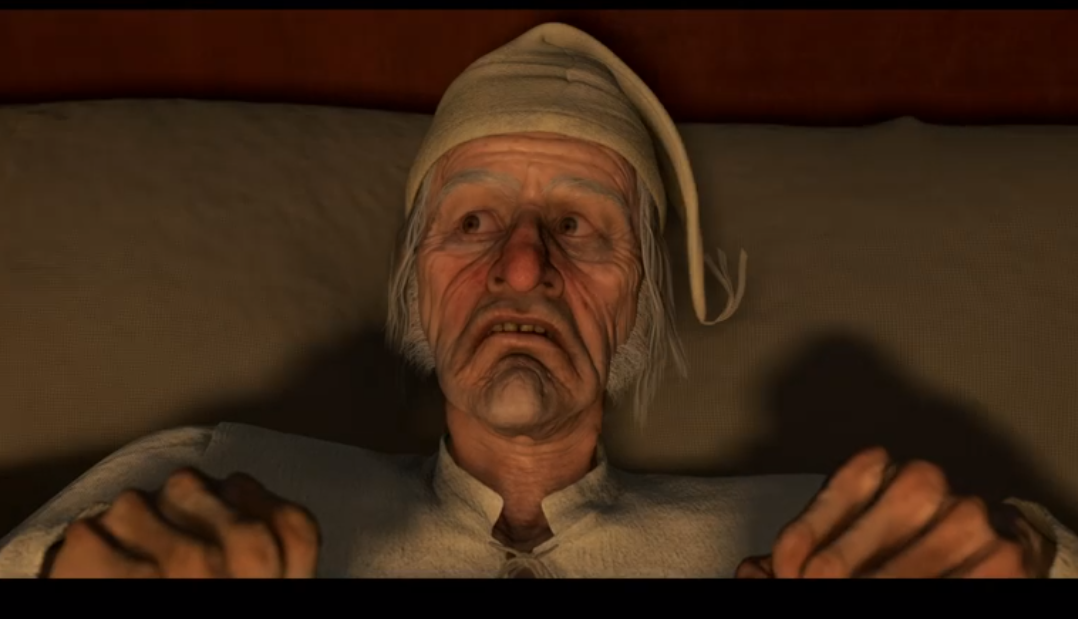 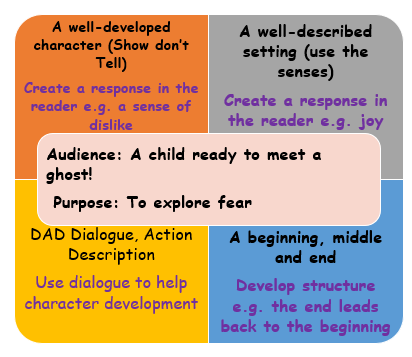 Challenge: Read A Christmas Carol. Explore how Scrooge changes from the start to the end of the story.
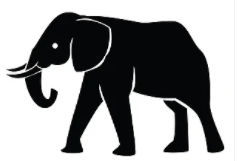 Magnificent Machines: English Threshold Concepts
Spirituality: Can human inventions create a sense of awe and wonder?
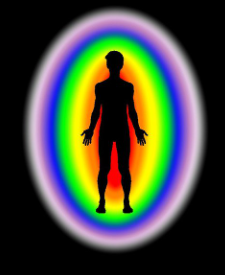 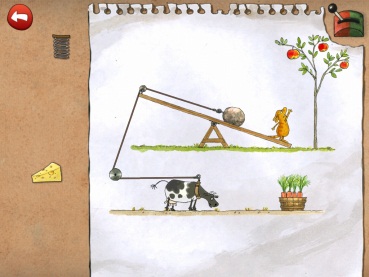 Explanation Text
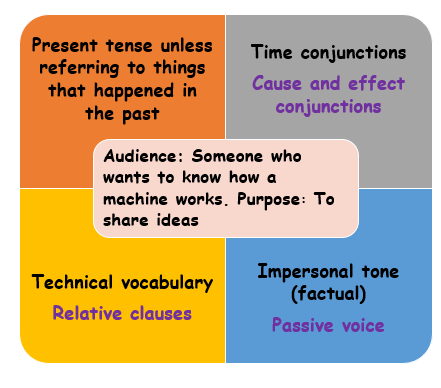 Challenge: Read a book which has a magnificent machine. What makes it magnificent?
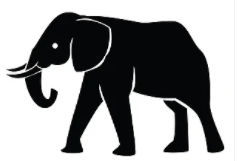 Narrative Poetry: English Threshold Concepts
Spirituality: Can classic poetry help us to experience living, 
flourishing and finding hope amidst pain?
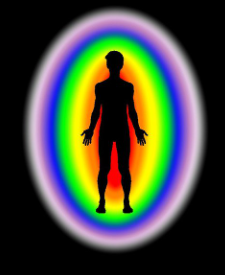 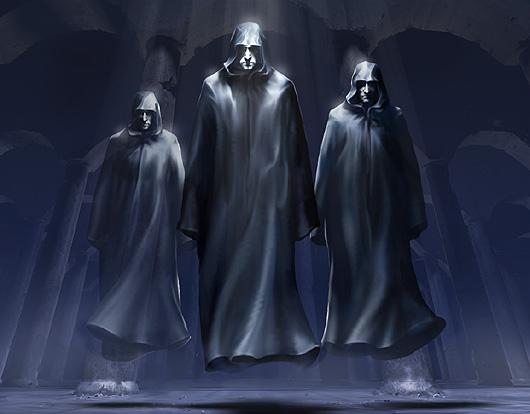 Descriptive Writing
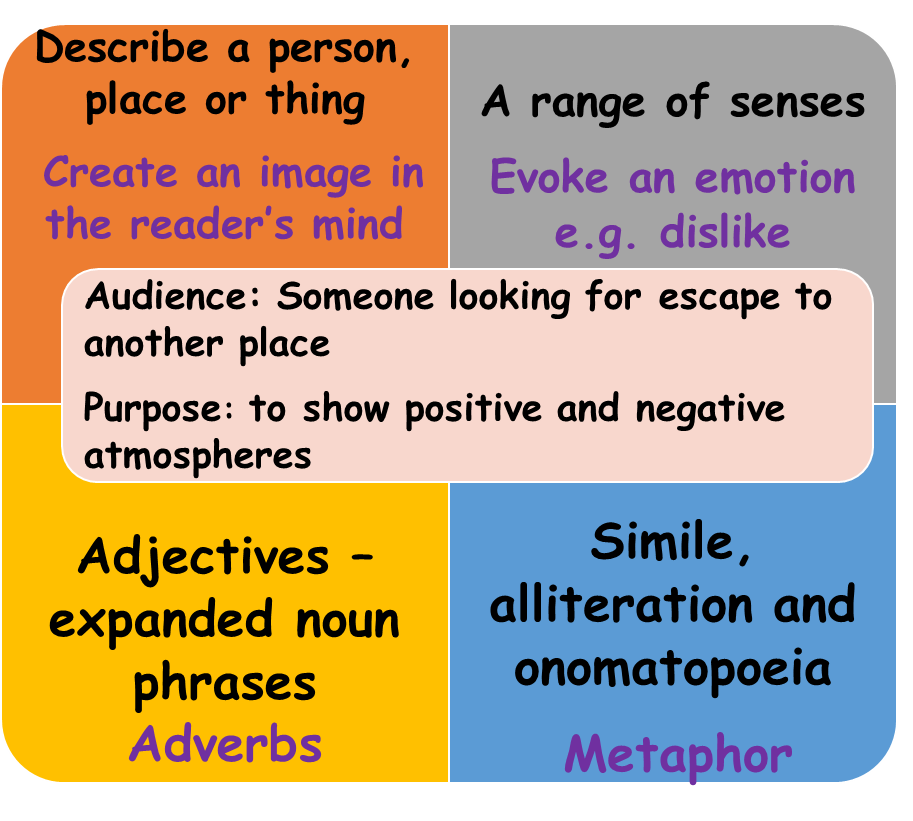 Challenge: Read some more narrative poems. Explore the feelings of the characters.
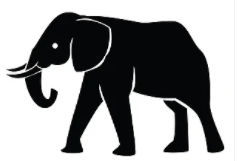 SATS prep and Writers’ Workshop
Spirituality: Can trying our best bring us inner freedom?
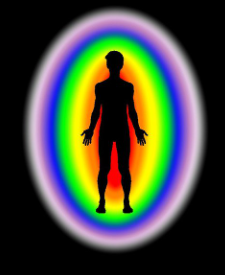 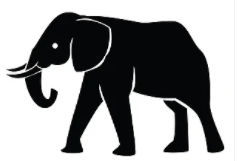 Stormbreaker - Tension: English Threshold Concepts
Spirituality: Can experiencing tension in stories help us prepare for difficult events?
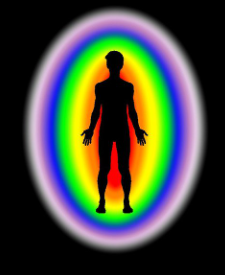 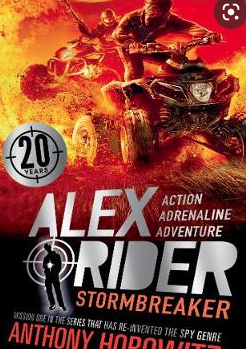 Narrative - Tension
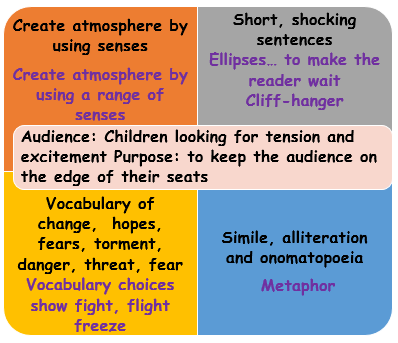 Challenge: Find further examples of tension, whilst reading Stormbreaker.
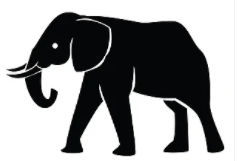 Stormbreaker – Persuasive Writing English Threshold Concepts
Spirituality: Can becoming aware of the motives of others give us peace of mind and inner freedom?
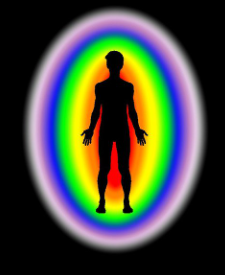 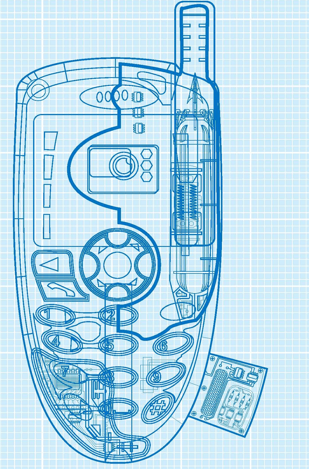 Persuasive Writing
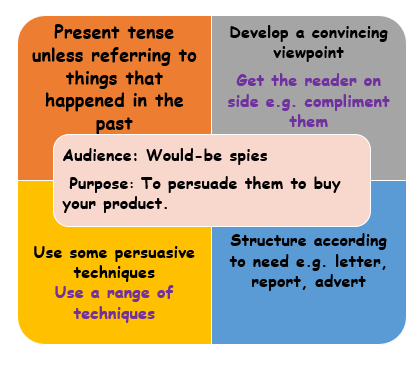 Challenge: Whilst reading Stormbreaker, can you spot examples of characters hiding their motives?
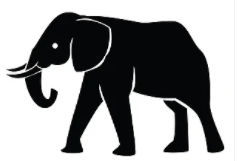 Stormbreaker Villains: English Threshold Concepts
Spirituality: Can characters in fiction help us to understand relationships?
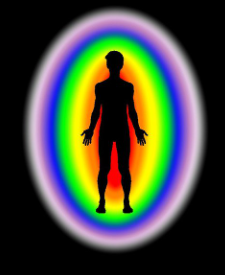 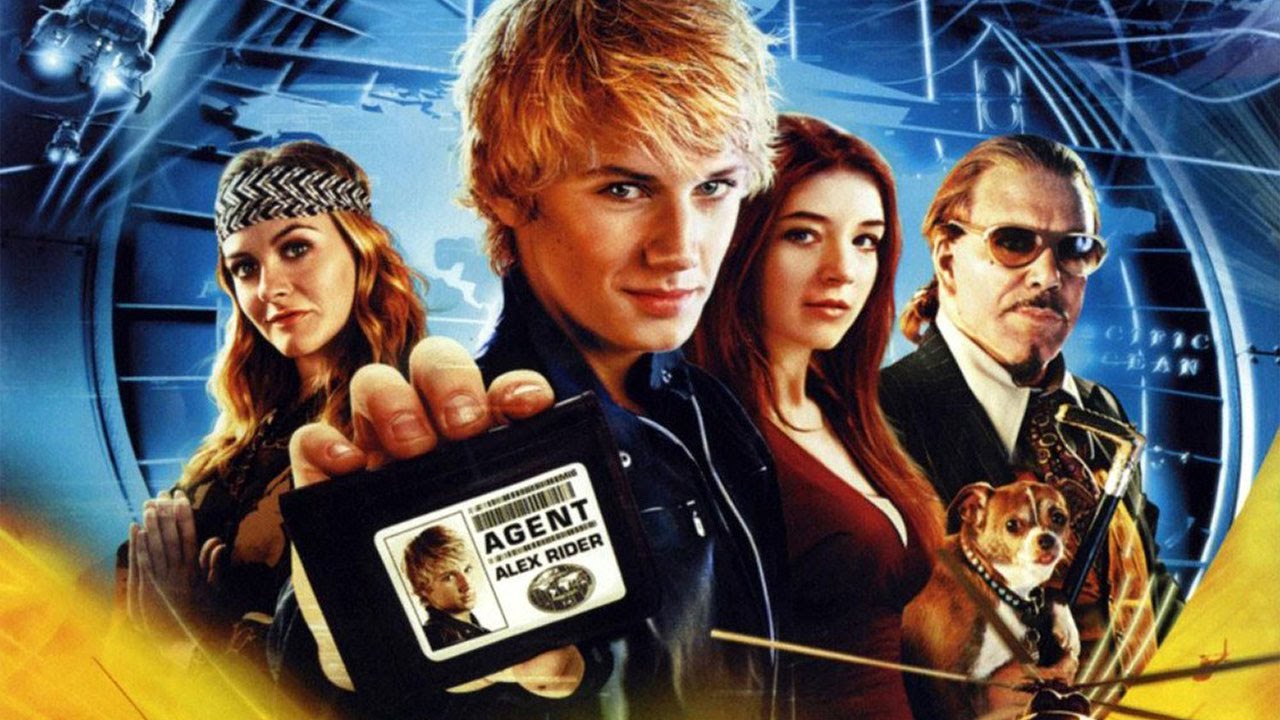 Descriptive Writing
Challenge: Whilst reading Stormbreaker, further explore the role of the antagonist.
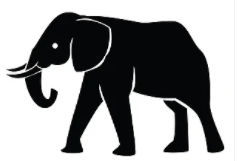 Grammar Punctuation & Spelling: 
English Threshold Concepts